Лексическая тема: «Бытовая техника и электроприборы».Дидактическая игра «Мастерская по ремонту бытовой техники» для дошкольников 6 – 7 лет
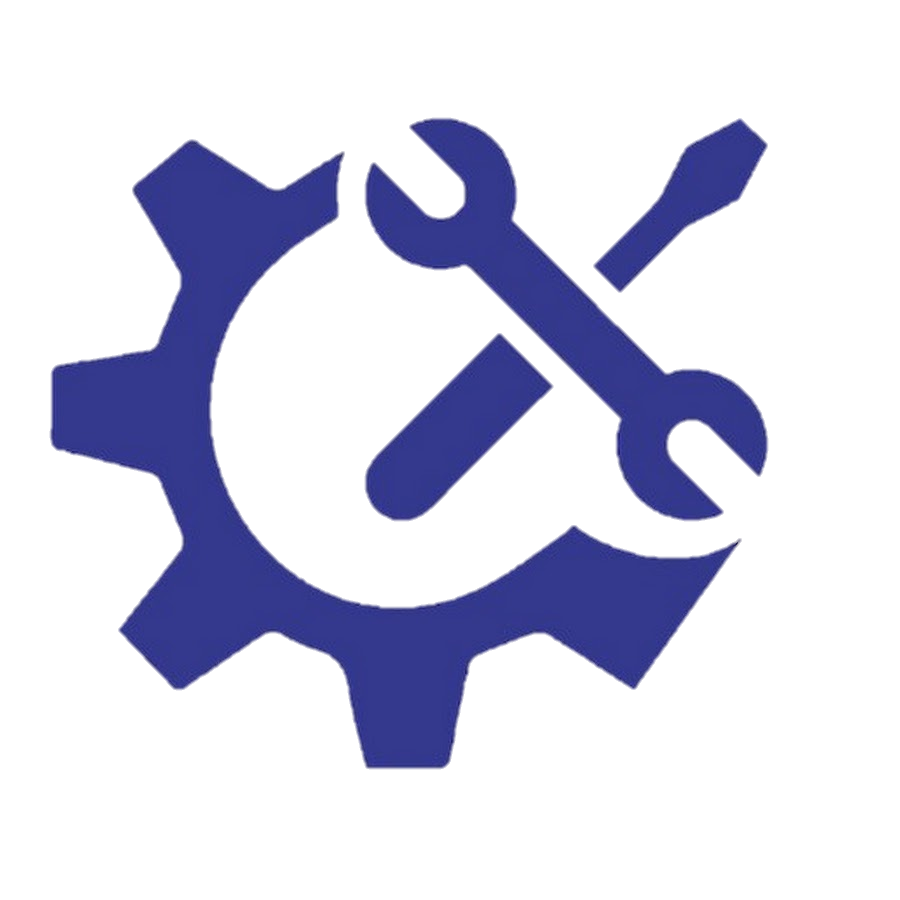 Подготовила
учитель-логопед 
МБДОУ г. Иркутска
детский сад № 68
Лавренова 
Ольга Александровна
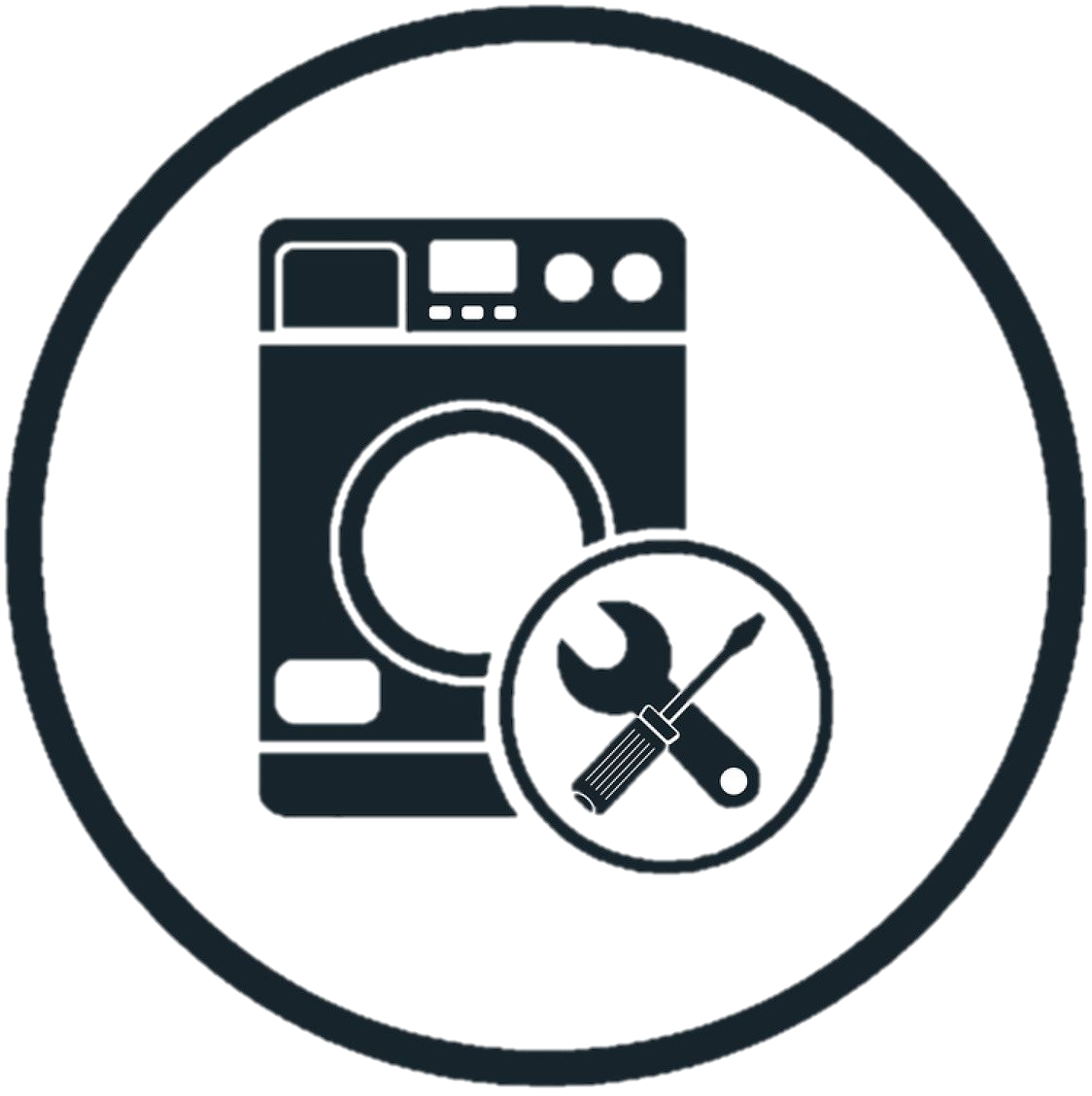 ДАЛЕЕ
Цели:
учить составлять сложносочиненные предложения с союзом А;

учить согласовывать имена существительные и прилагательные с числительным;

развивать и активизировать словарный запас по теме;

развивать логическое мышление, память, связную речь;

воспитывать выдержку, терпение, умение действовать по словесной инструкции.
НАЧАТЬ
Дай имена персонажам. 
Нажми на каждого персонажа и увидишь, что он принес в ремонт. 
Составь предложения с маленьким словом А по картинкам. Например: Баба Тоня принесла в ремонт чайник, а дед Степан – утюг.
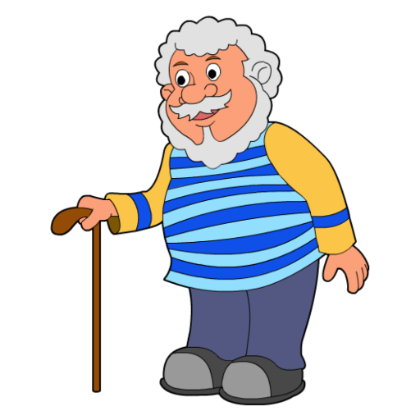 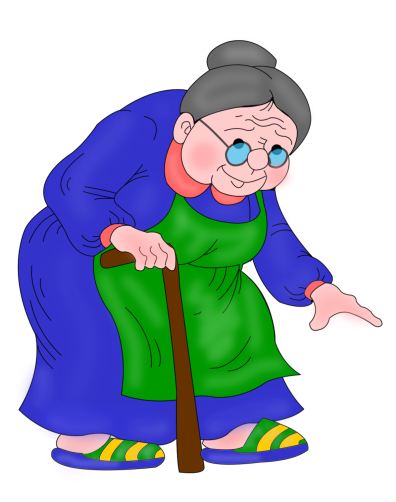 А
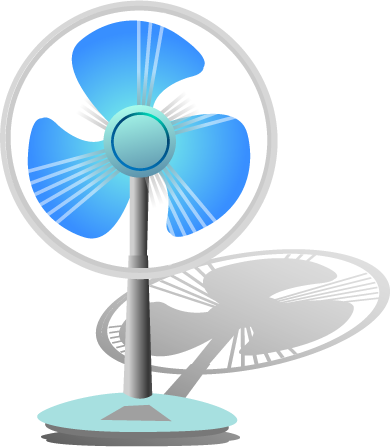 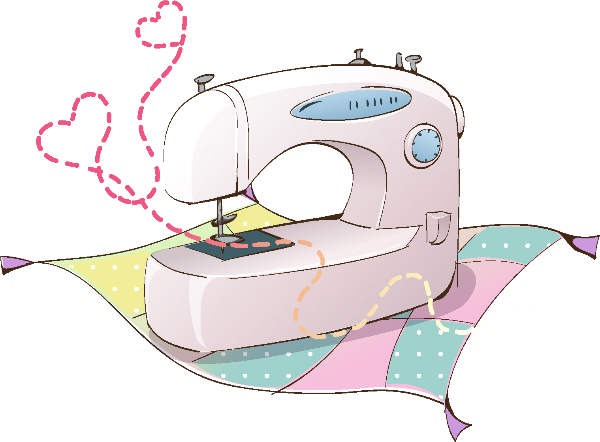 ДАЛЕЕ
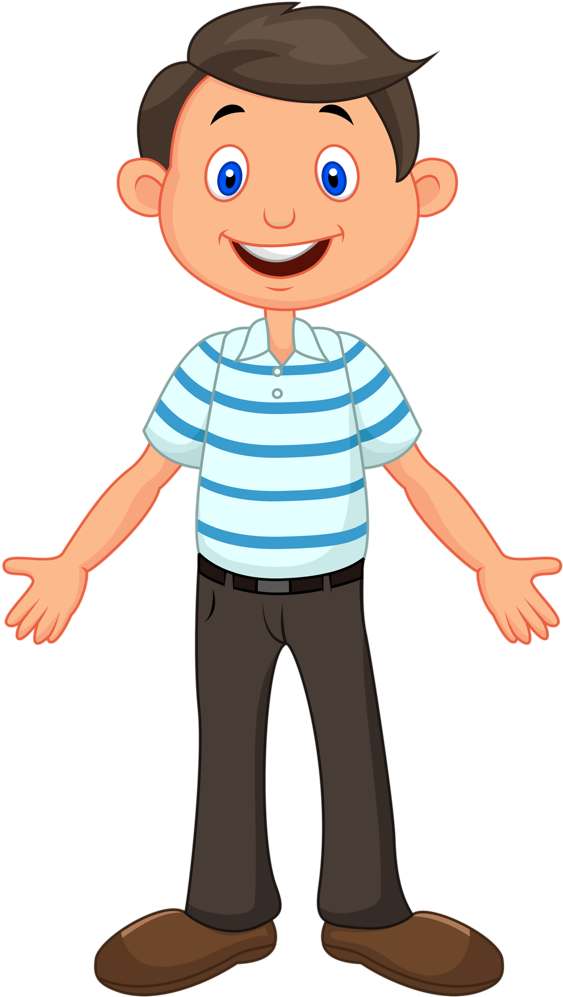 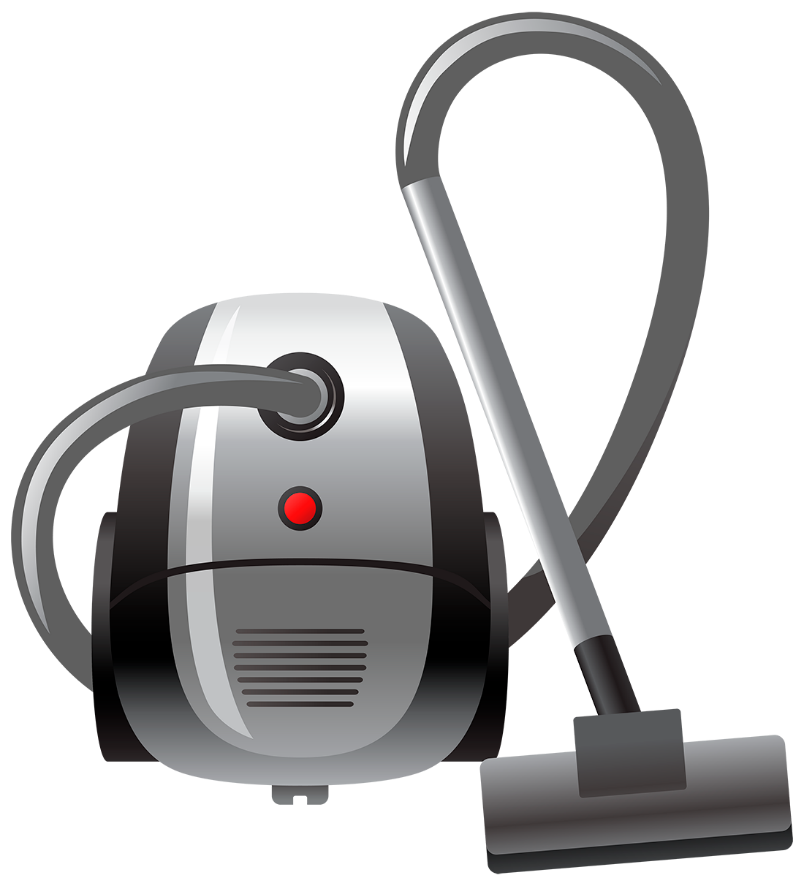 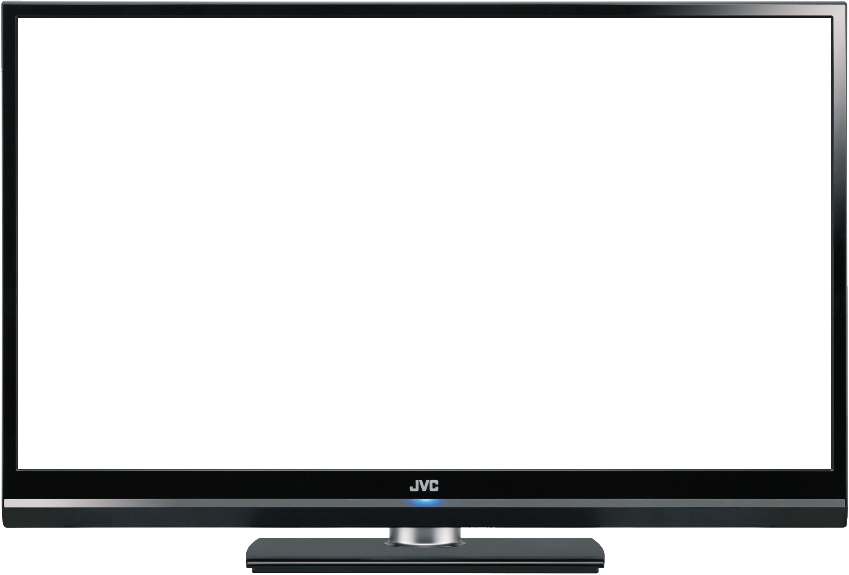 А
ДАЛЕЕ
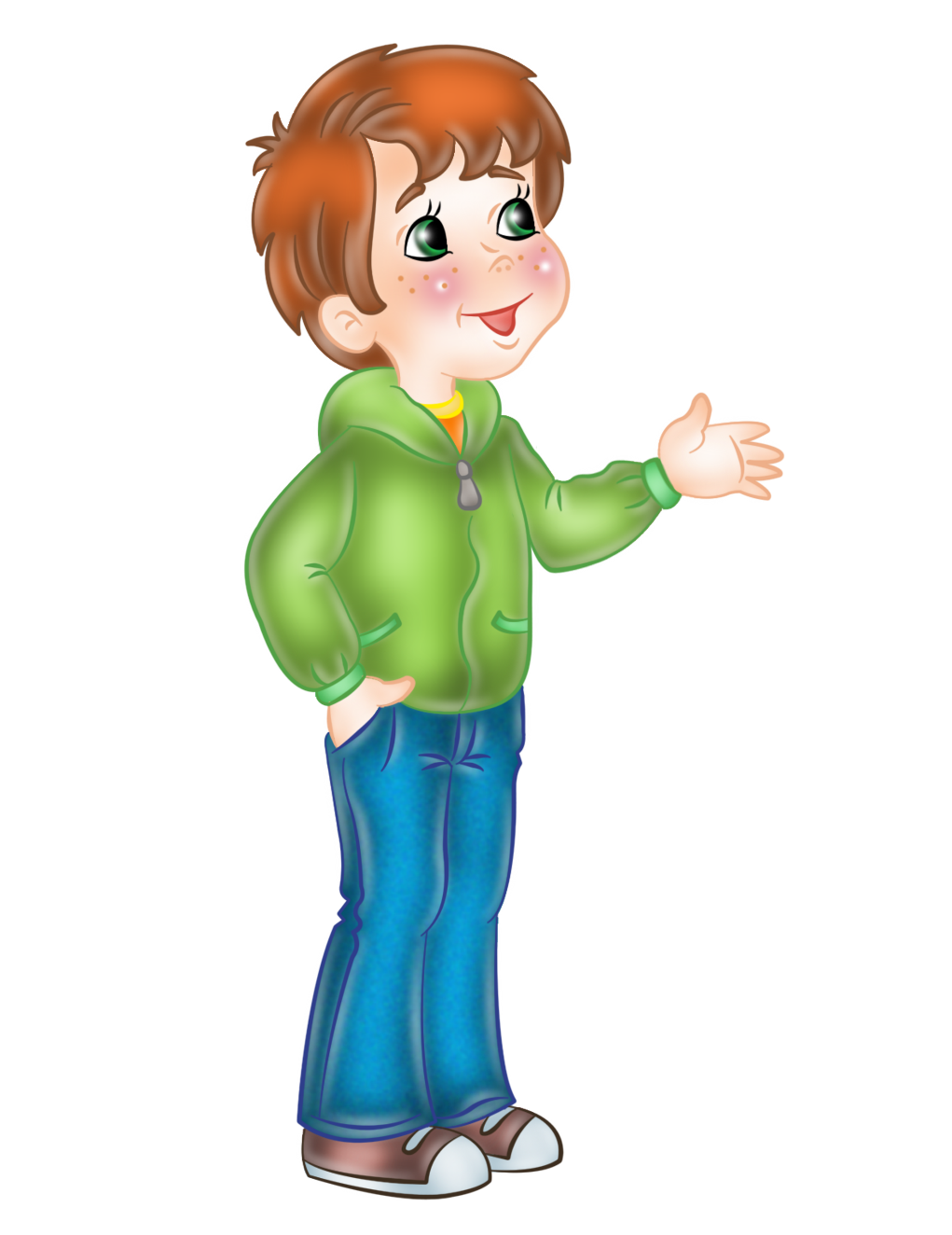 А
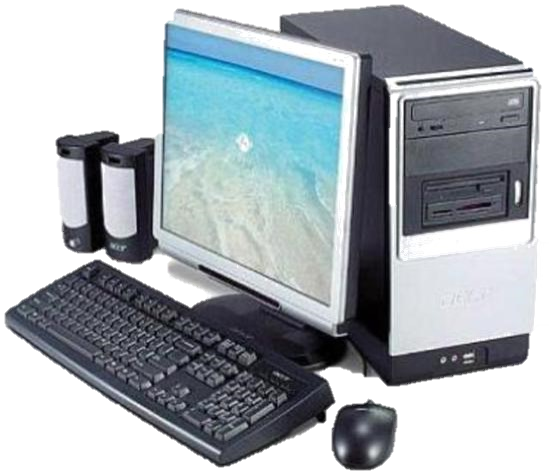 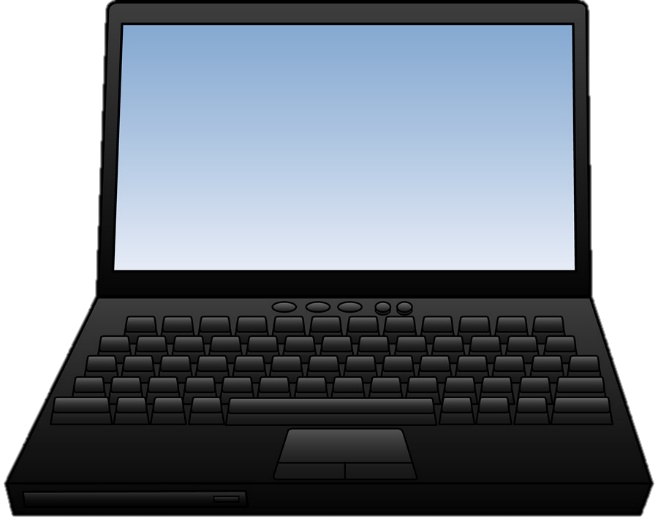 ДАЛЕЕ
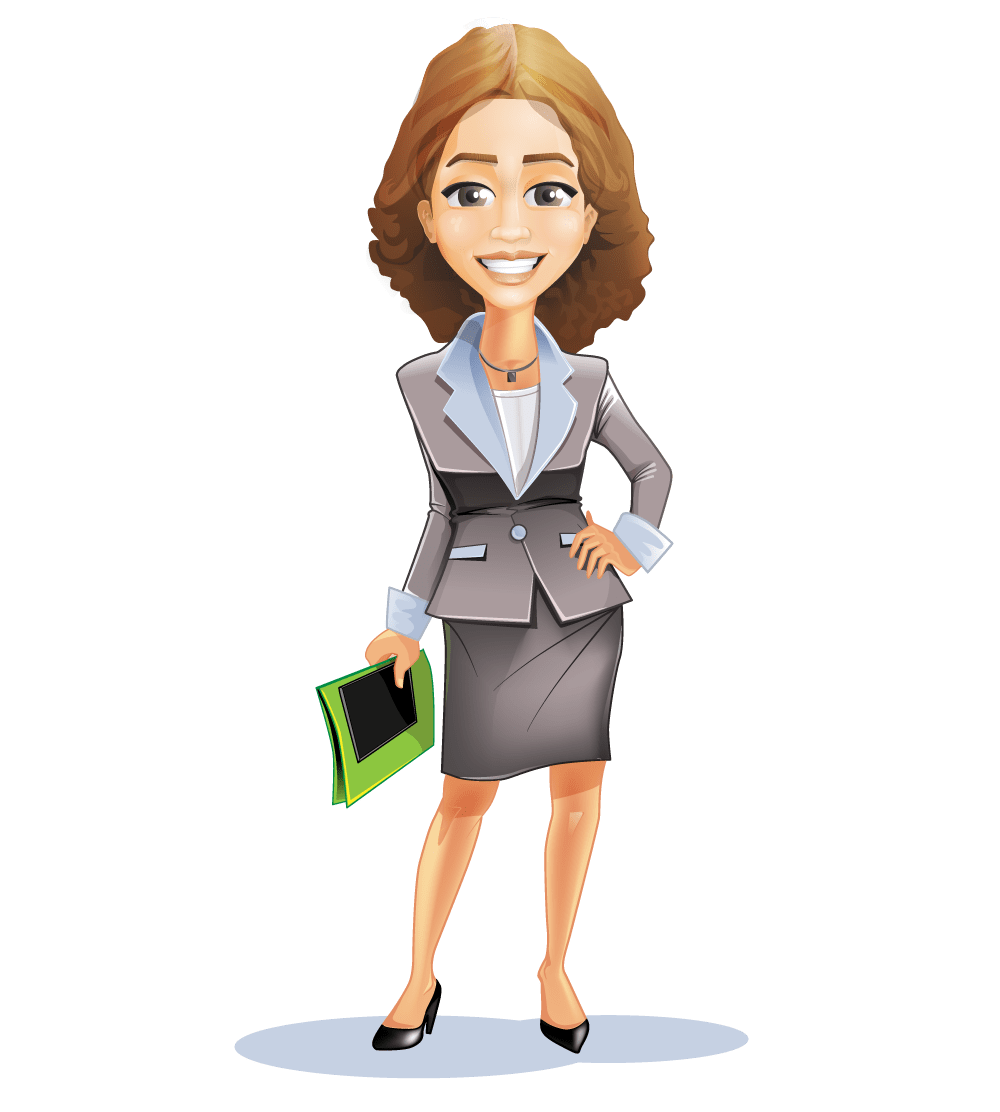 А
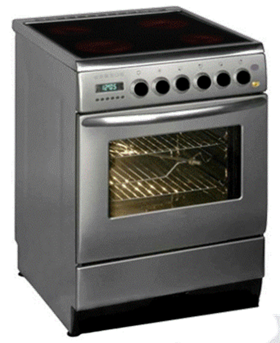 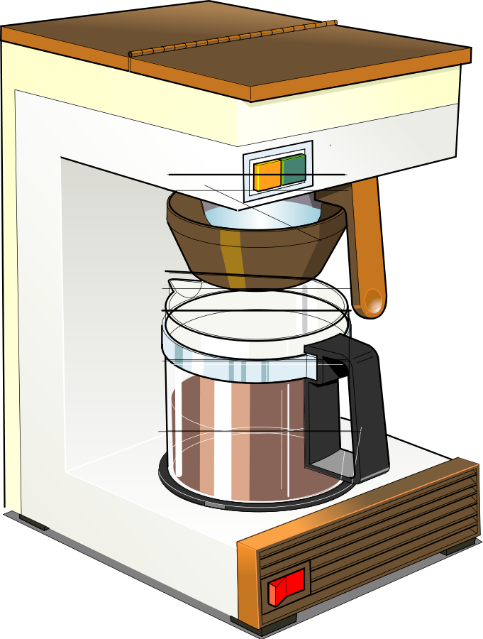 ДАЛЕЕ
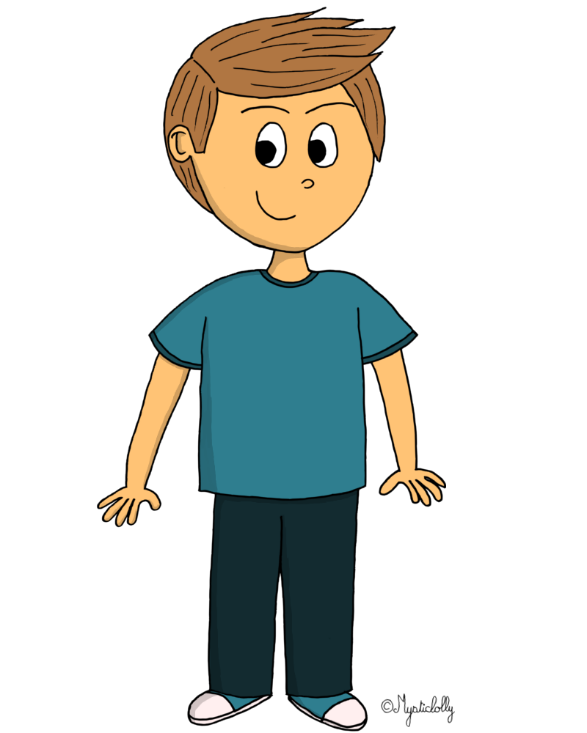 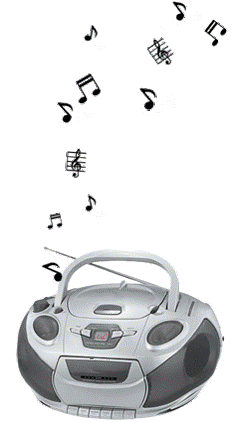 А
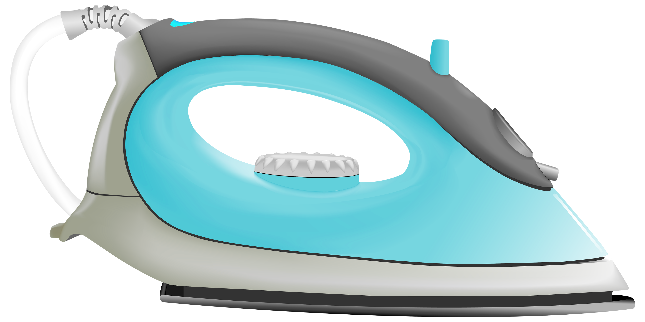 ДАЛЕЕ
Мастер починил бытовую технику. Нажми на цифры по порядку и составь предложения о том, сколько предметов бытовой техники и электроприборов починил мастер.
1
7
9
6
2
8
5
3
4
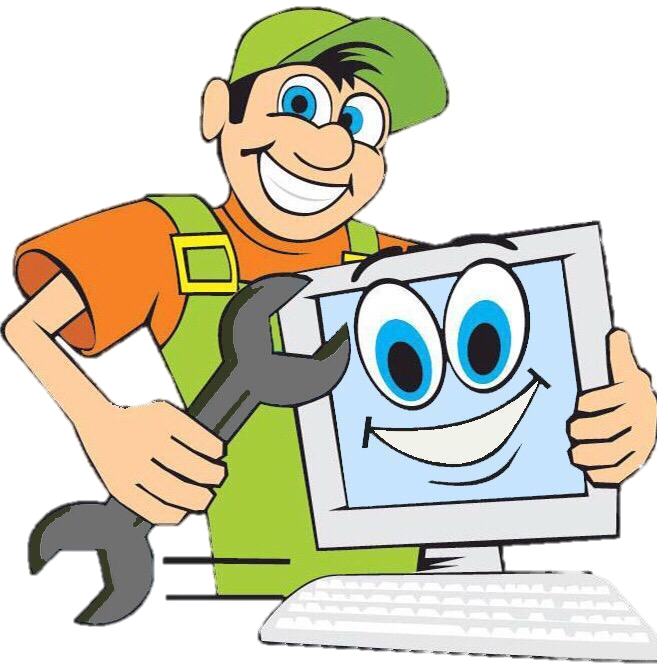 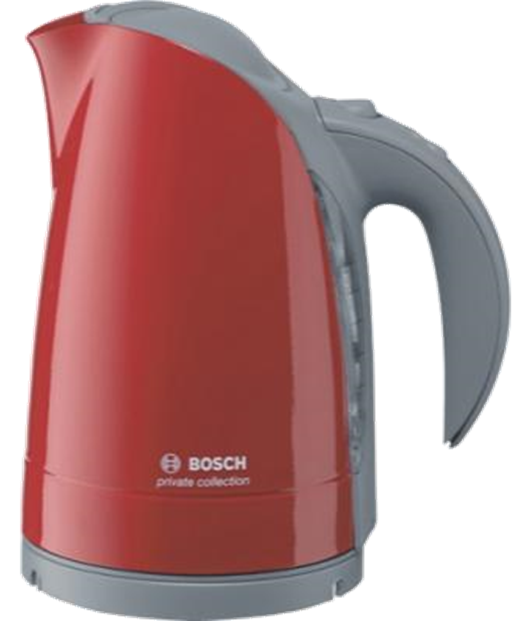 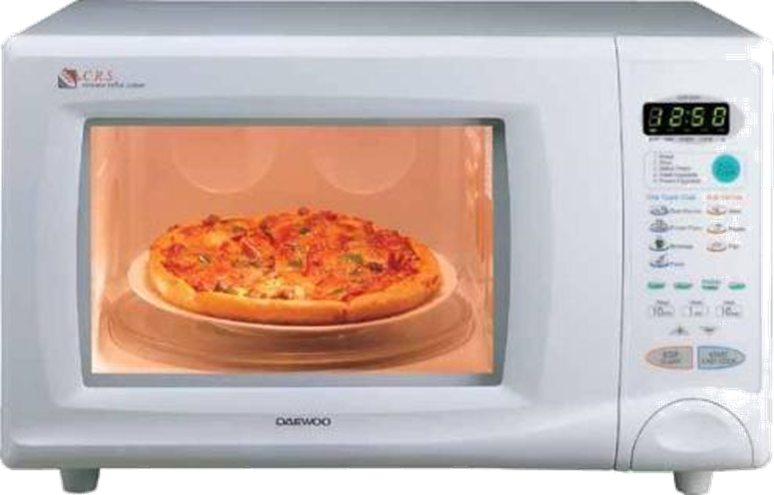 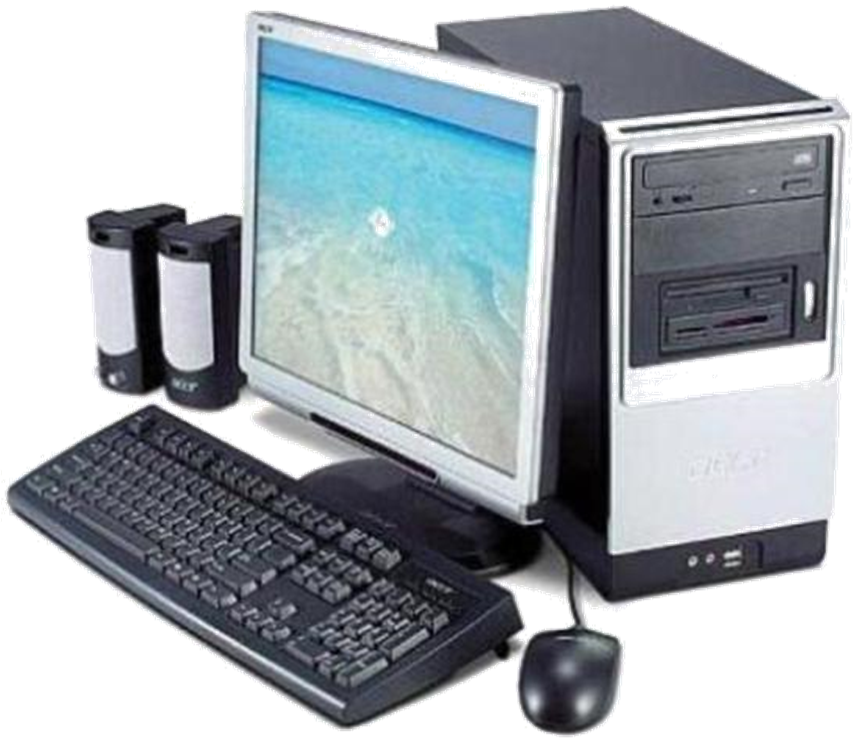 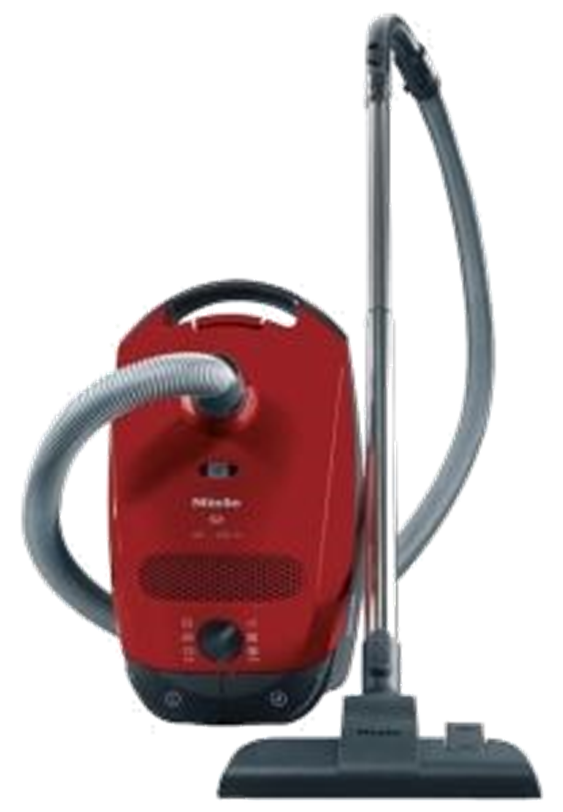 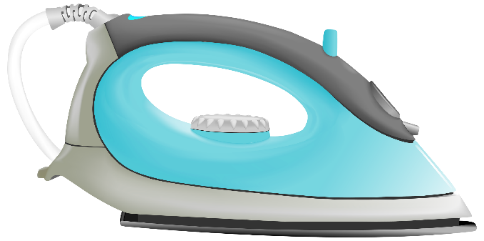 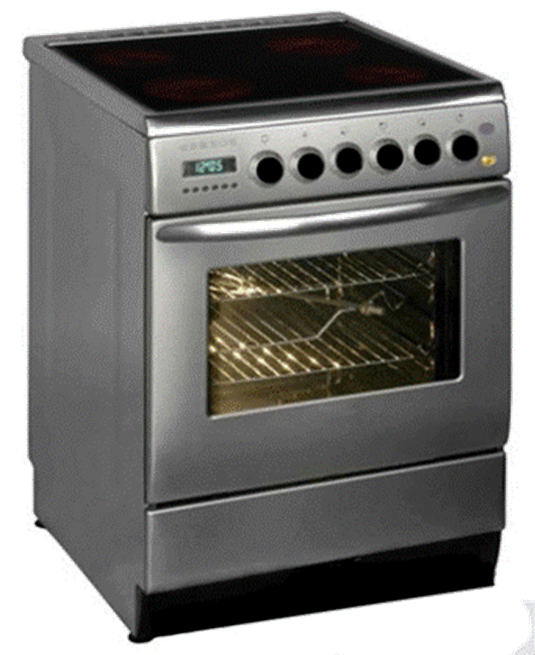 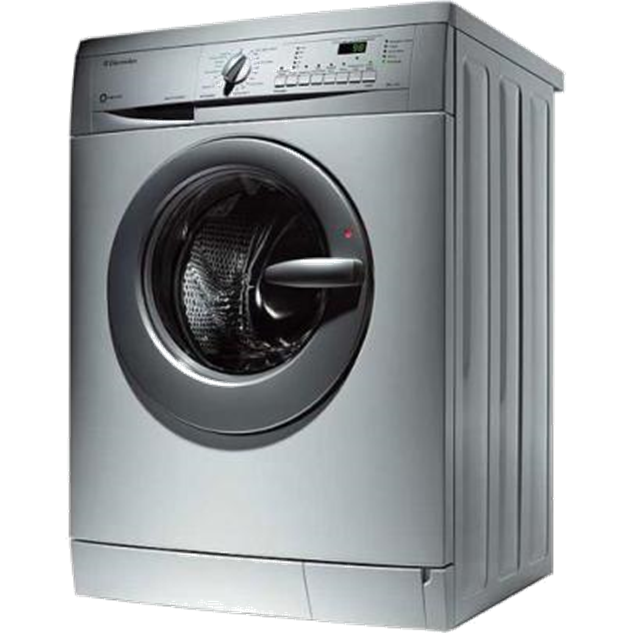 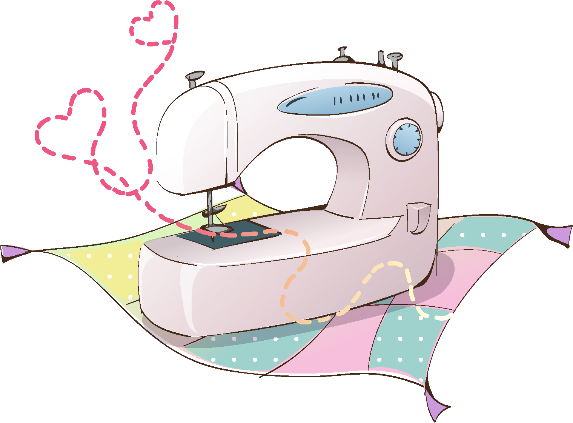 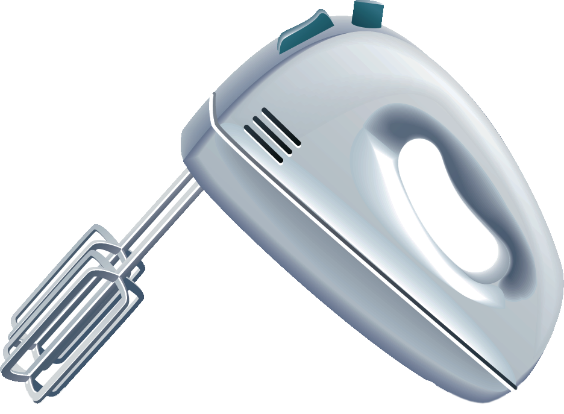 ДАЛЕЕ
Отремонтированные предметы ждут, когда их заберут хозяева.
1. Назови все предметы, которые отремонтировал мастер.
2. За 1 минуту запомни все предметы.
.
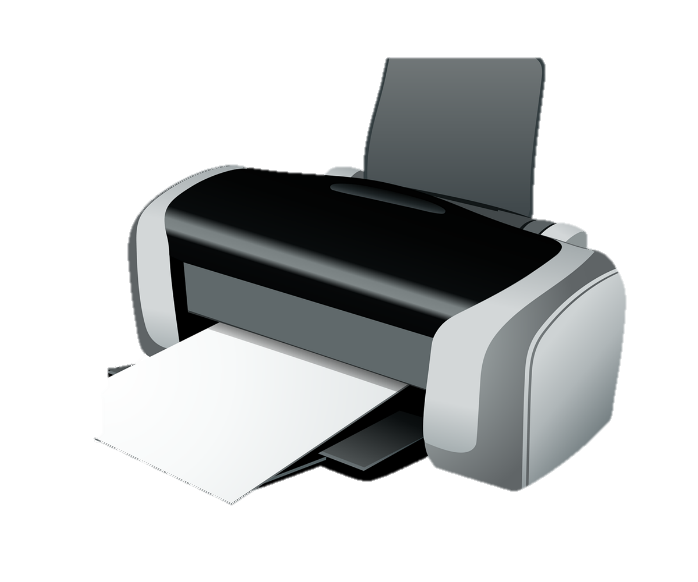 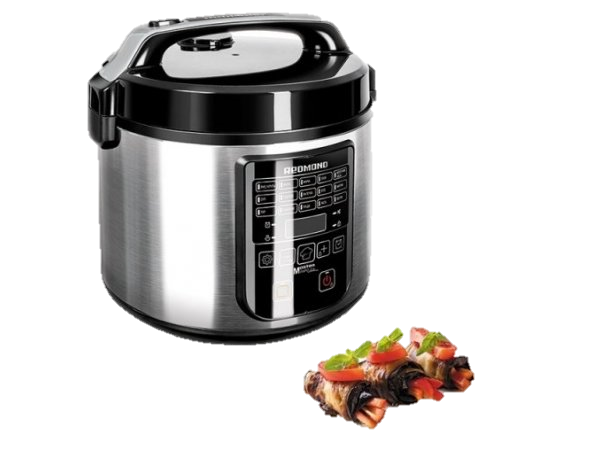 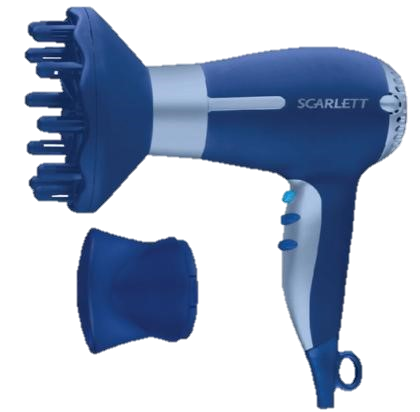 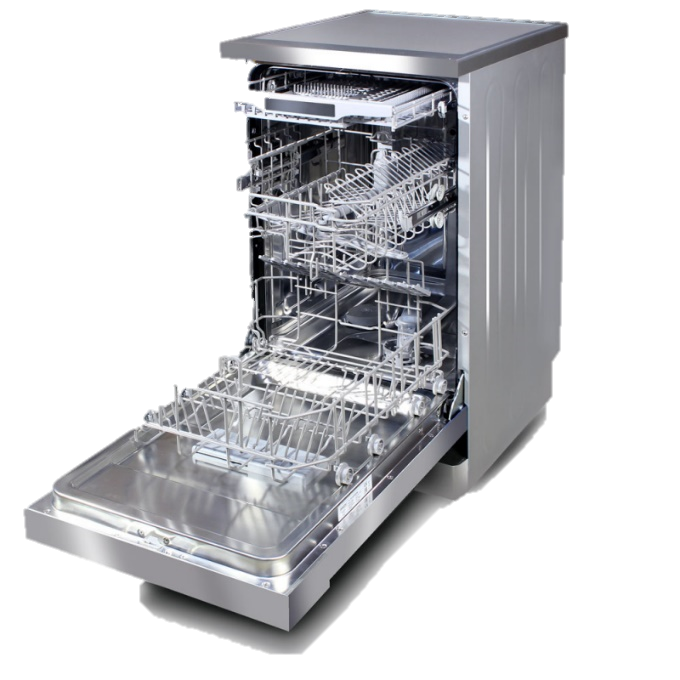 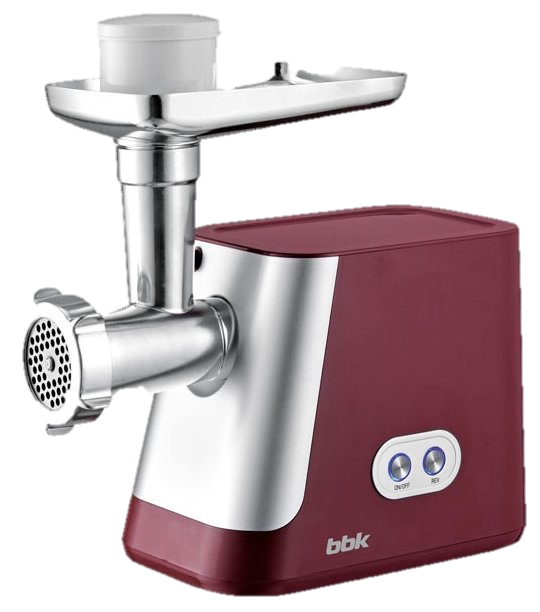 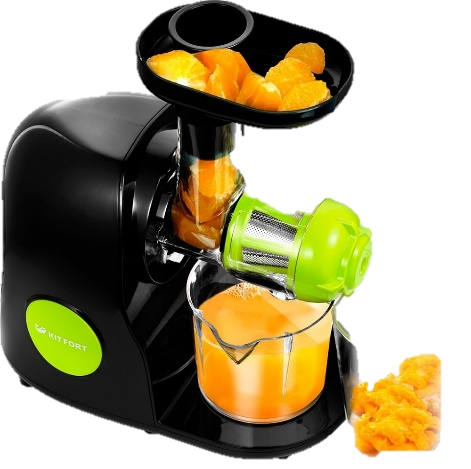 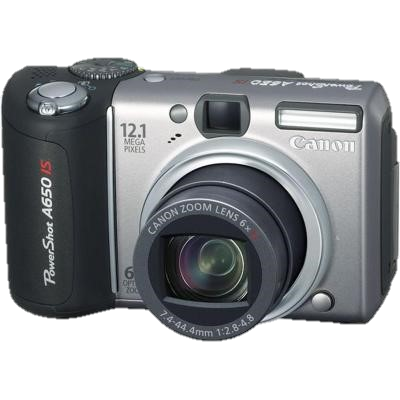 ДАЛЕЕ
Посмотри внимательно на предметы. 
Что изменилось? 
Составь предложение о том, что забрали клиенты.
.
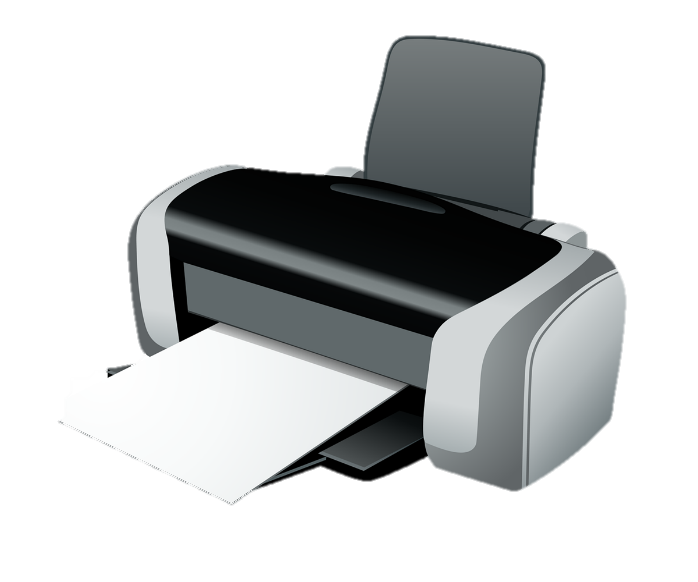 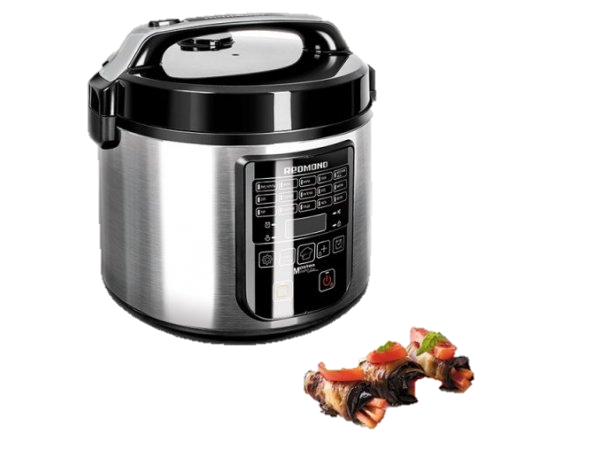 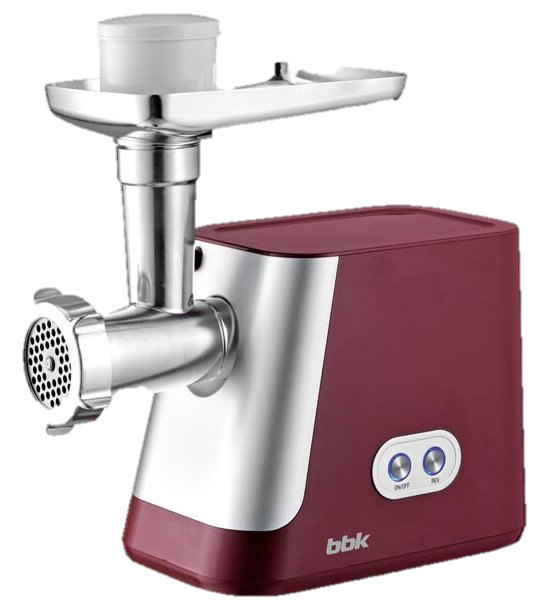 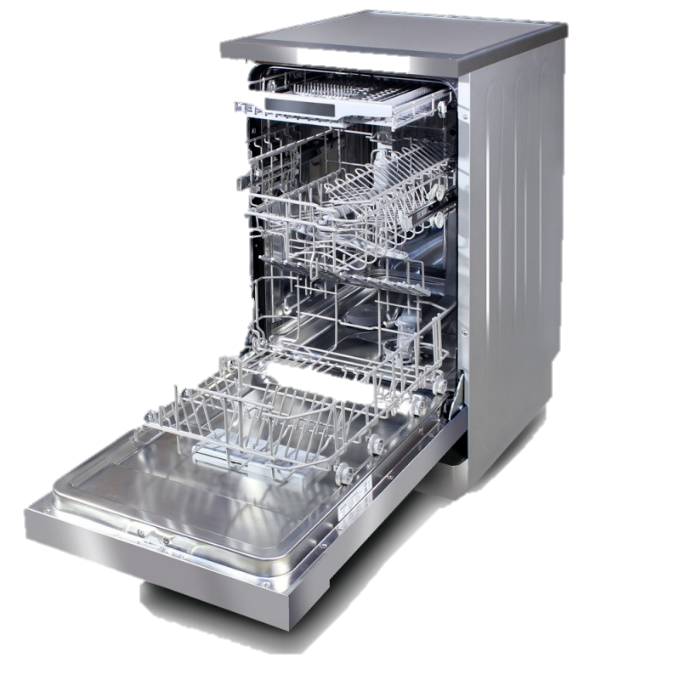 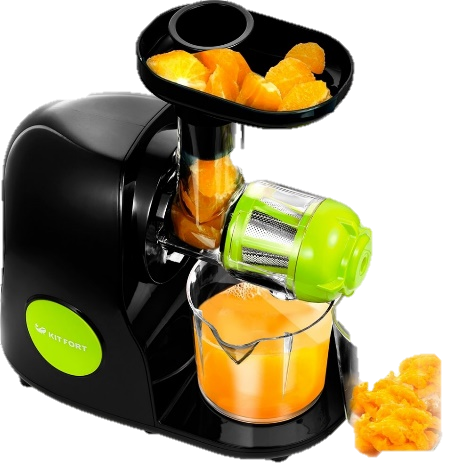 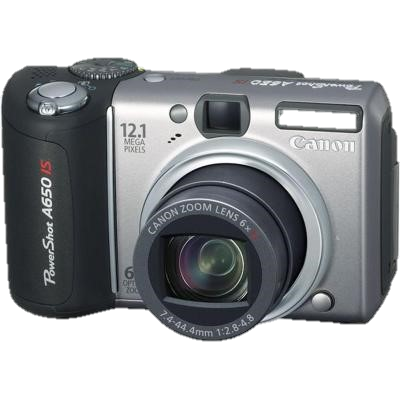 ДАЛЕЕ
Посмотри внимательно на предметы. 
Что изменилось? 
Составь предложение о том, что забрали клиенты.
.
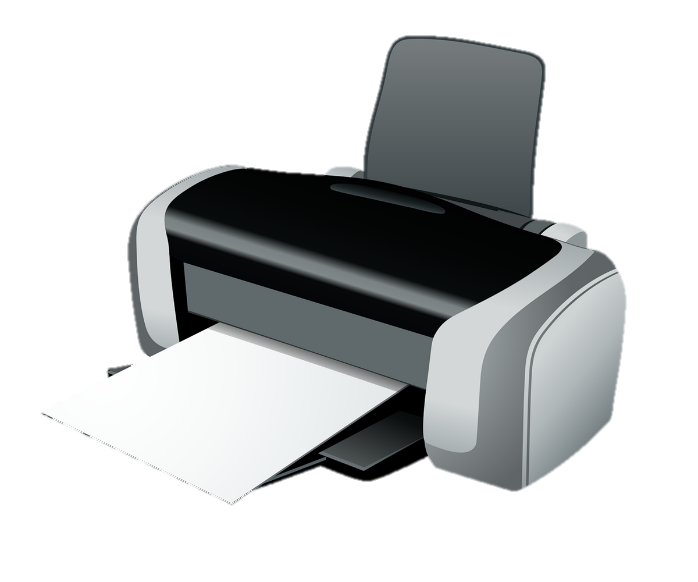 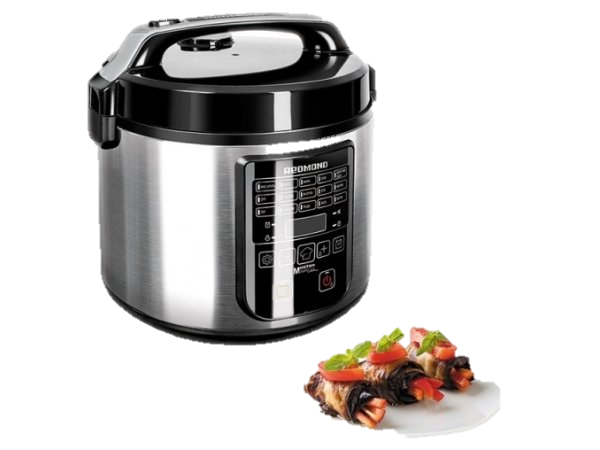 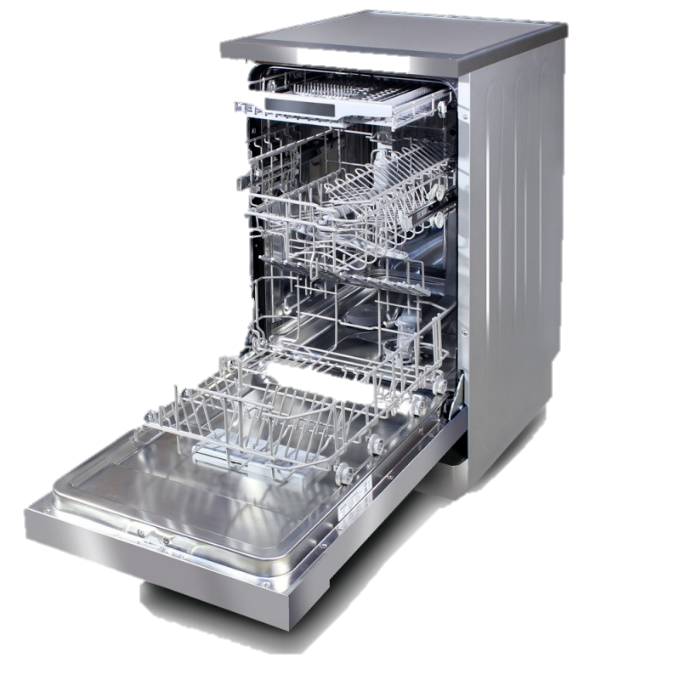 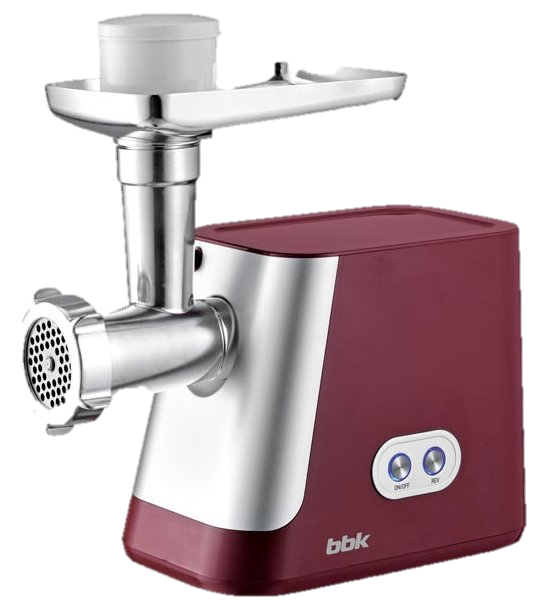 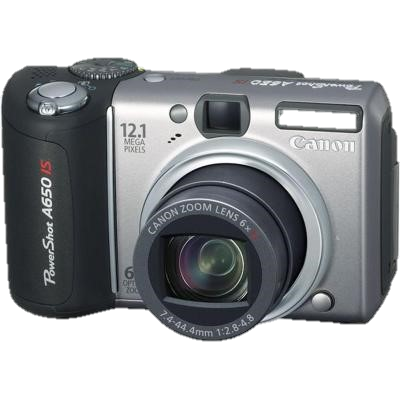 ДАЛЕЕ
Посмотри внимательно на предметы. 
Что изменилось? 
Составь предложение о том, что забрали клиенты.
.
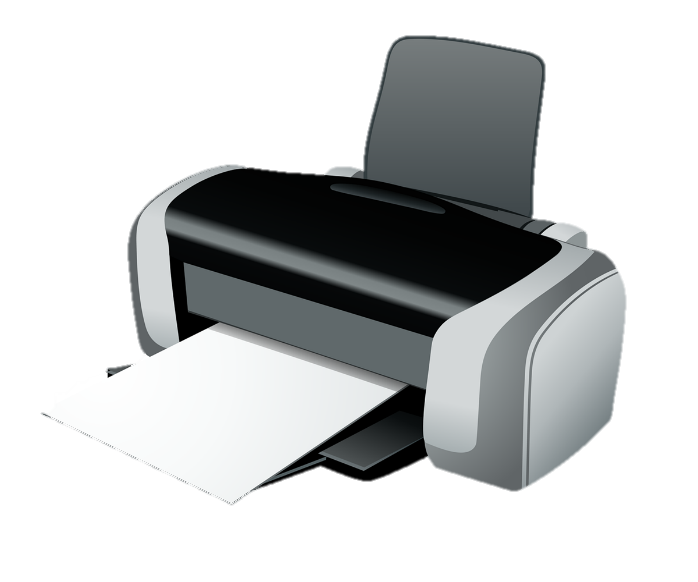 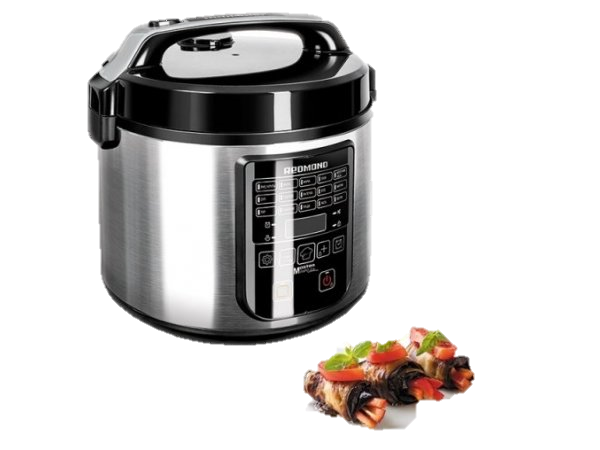 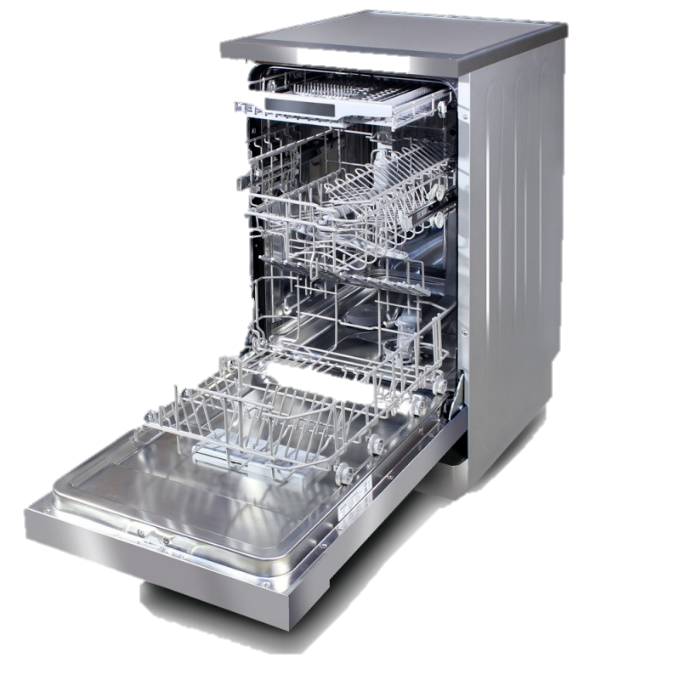 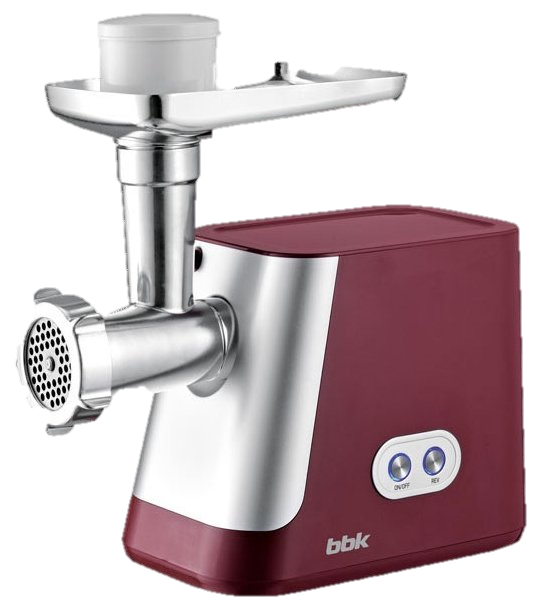 ДАЛЕЕ
Посмотри внимательно на предметы. 
Что изменилось? 
Составь предложение о том, что забрали клиенты.
.
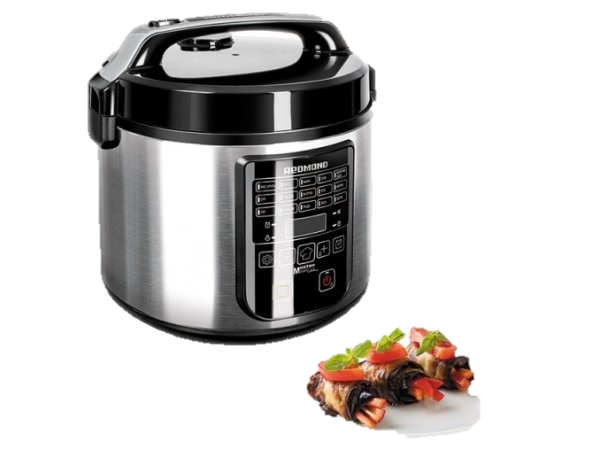 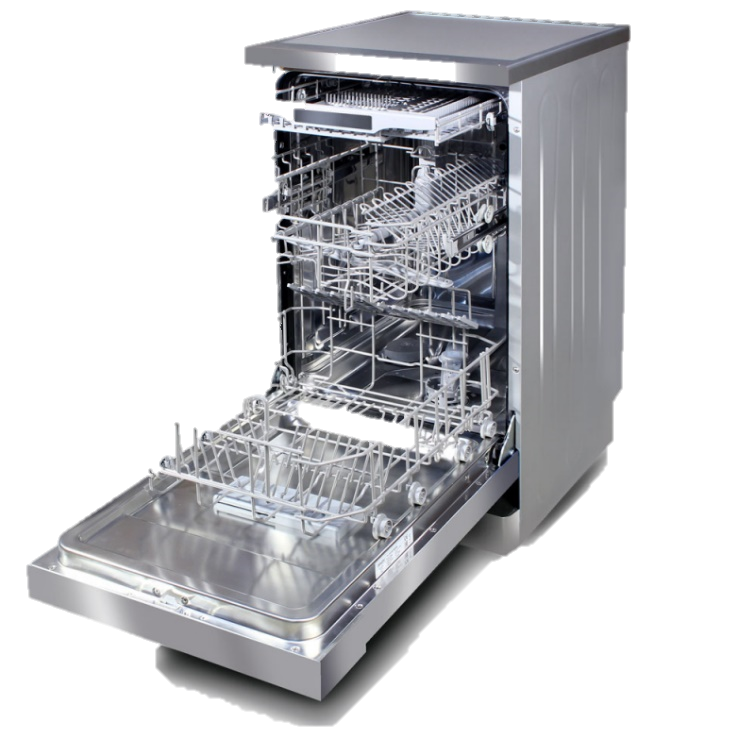 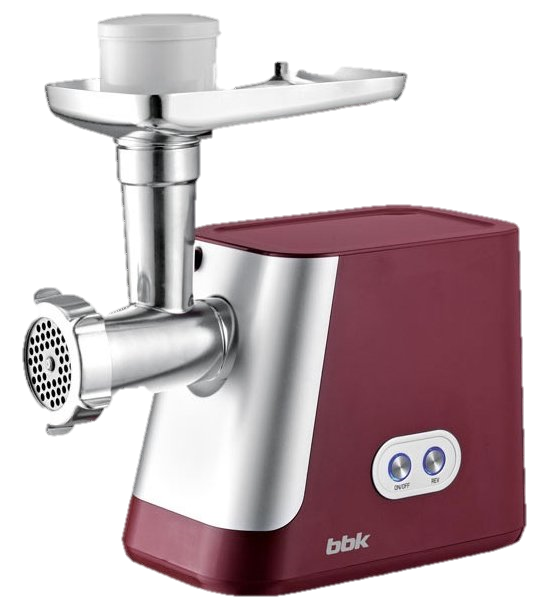 ДАЛЕЕ
Посмотри внимательно на предметы. 
Что изменилось? 
Какой предмет здесь лишний (не подходит к остальным)? Объясни, почему? 
Проверь себя, нажми на этот предмет. Если ты ответил верно, то он исчезнет.
.
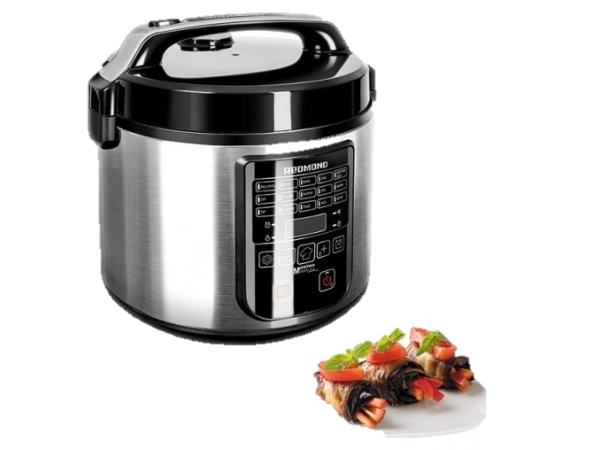 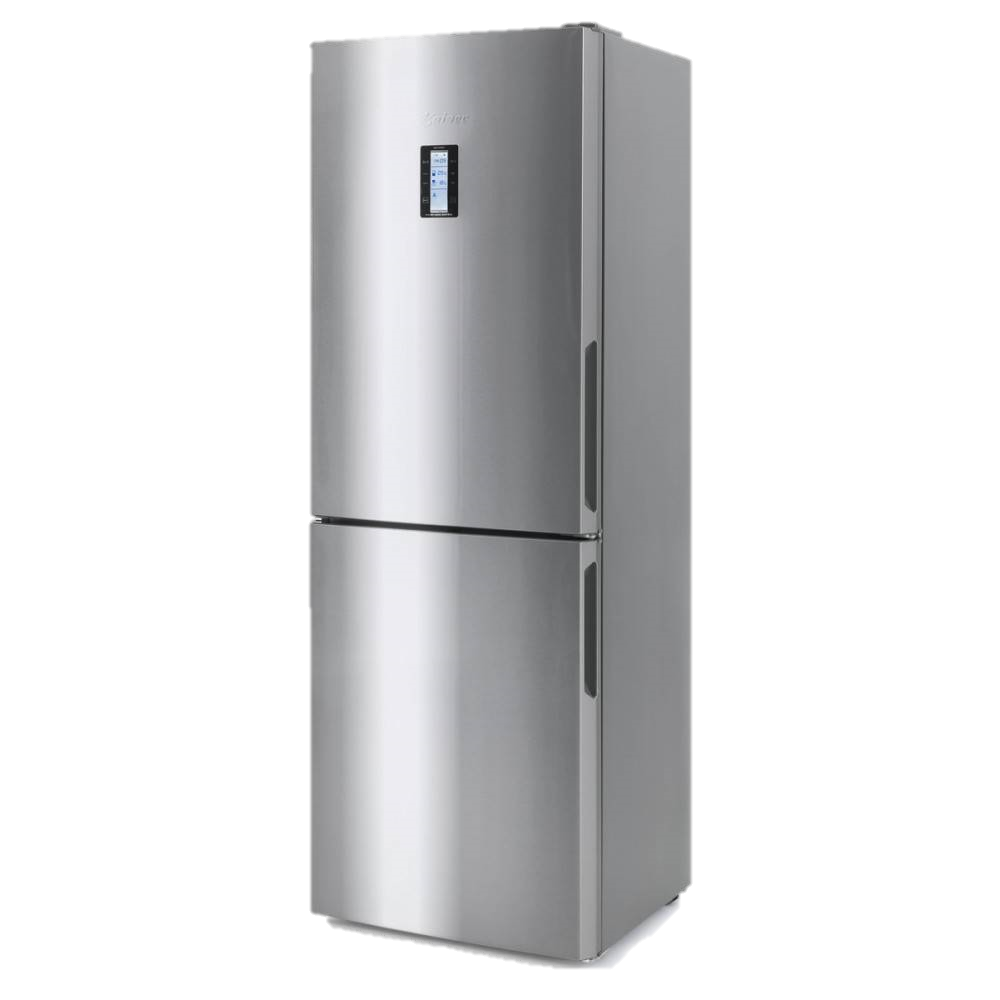 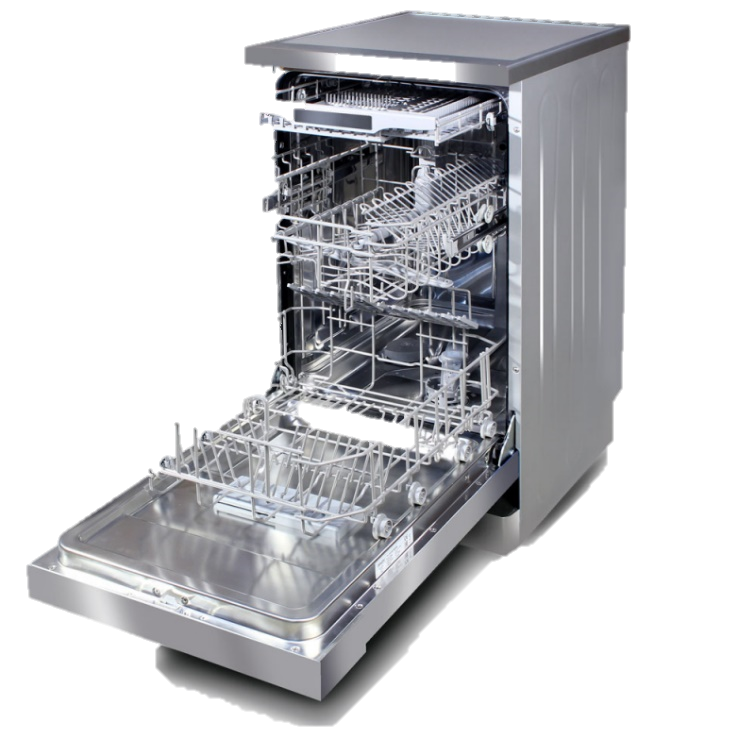 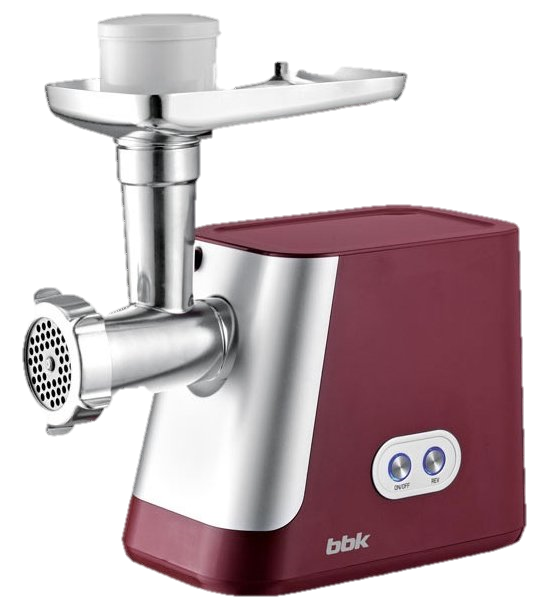 ДАЛЕЕ
МОЛОДЕЦ
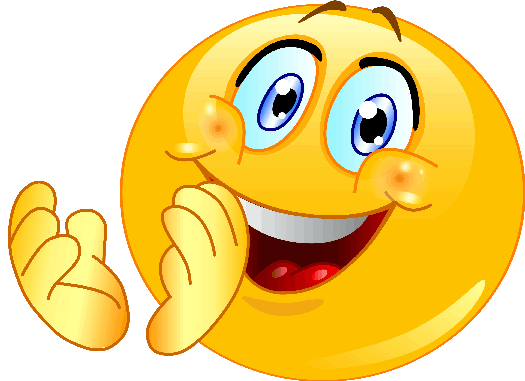